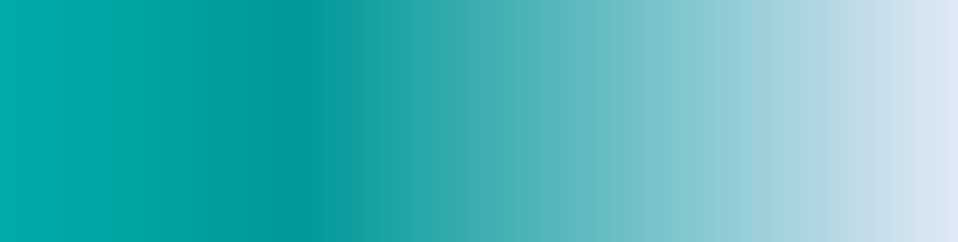 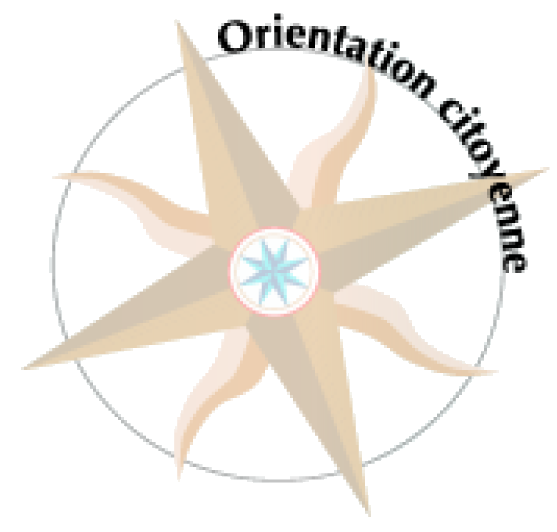 DIAPORAMA
DIAPORAMA
Les photos des métiers et de la formation 

Support réalisé dans le cadre de la séquence n°29 des AOC

Juillet 2016 et Octobre 2020
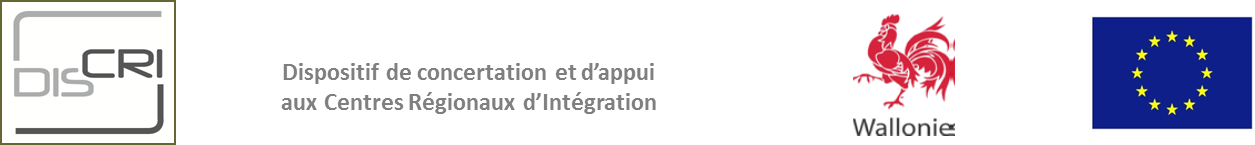 1.
Métiers de la coiffure
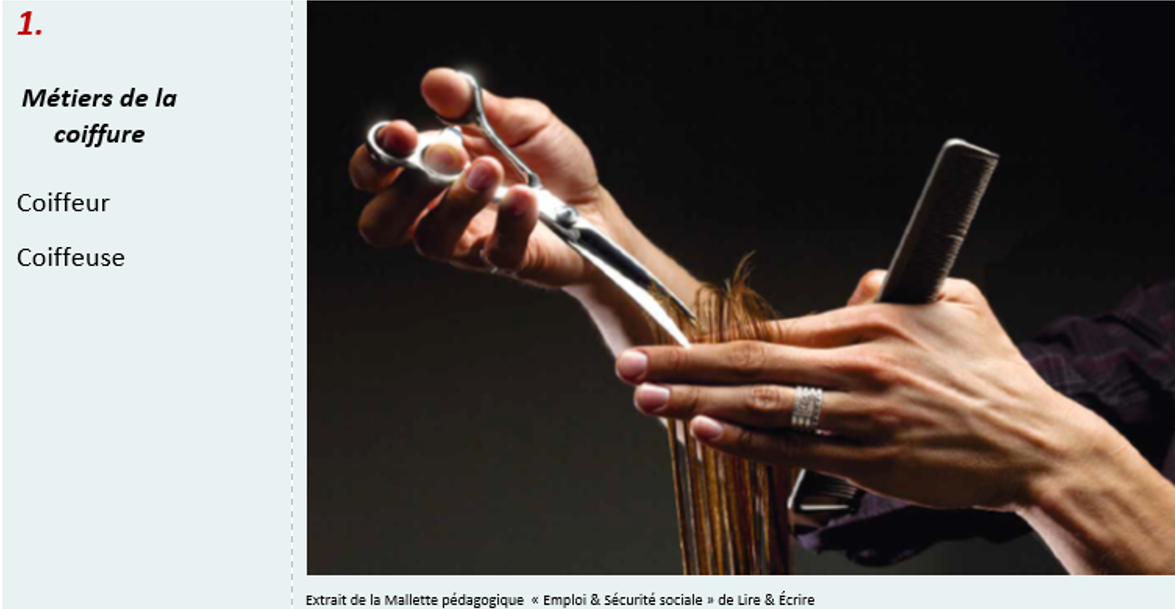 2.
Métiers du transport de marchandises
3.
Métiers du transport de marchandises
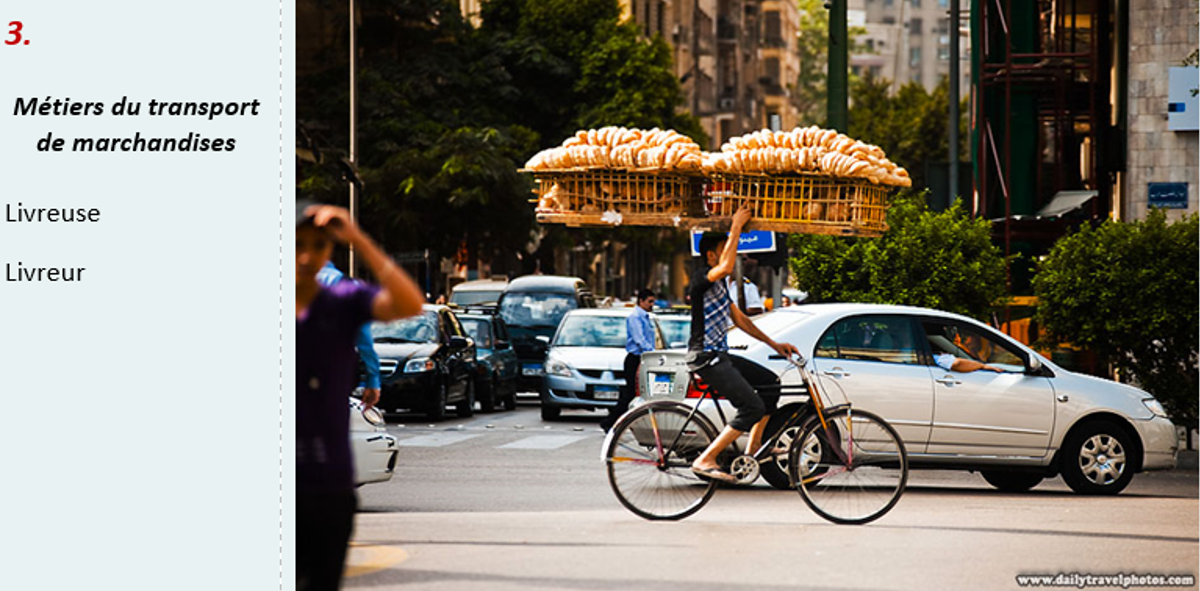 4.
Métiers de la vente
5.
Métiers de bureau
6.
Métiers de la restauration
7.
Métiers de la chaussure
8.
Métiers de la mécanique
9.
Métiers de l’agriculture
10.
Métiers d’aide aux personnes âgées
11.
Métiers du spectacle
12.
Métiers de la boulangerie - patisserie
13.
Métiers de la recherche scientifique
14.
Métiers de la poterie
15.
Métiers du soin des corps
16
Métiers de la coutellerie
17.
Métiers de la construction
18.
Métiers de la construction
19.
Métiers de la construction
20.
Métiers de la construction
21.
Métiers de la couture
22.
Métiers de l’élevage
23.
Métiers d’usine
24.
Métiers de l’informatique et de l’électronique
25.
Métiers du bois
26.
Métiers de la forêt
27.
Métiers du transport des personnes
28.
Métiers du transport des personnes
29.
Métiers de l’armée
30.
Métiers de la police
31.
Métiers de la Justice
32.
Métiers de la politique
33.
Métiers de l’enseignement et de la formation
34.
Métiers des soins
35.
Métiers de la pêche
36.
Métiers de la mer
37.
Métiers de l’information
38.
Métiers sportifs
39.
Métiers de la musique
40.
Métiers de l’internet
41.
Métiers du transport des personnes et marchandises (chemin de fer)
42.
Métiers de la propreté
43.
Métiers de la vie familiale (homme ou femme au foyer)
44.
Métiers de la vente de boissons
45.
Métiers liés aux croyances
46.
Métiers de la réparation d’engins motorisés
47.
Métiers du feu
48.
Métiers de la comptabilité
49.
Métiers de direction
50.
Métiers de la vente
51.
Métiers du bois
52.
Métiers du son
53.
Métiers des soins
54.
Étudier à l’école, au lycée ou à l’université
55.
Se former à un métier